Preparing for Naturalization Quiz Review
Review
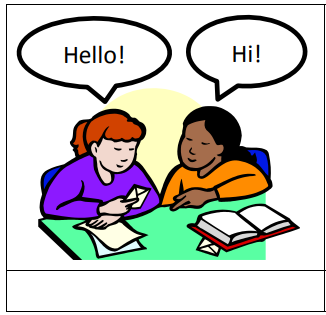 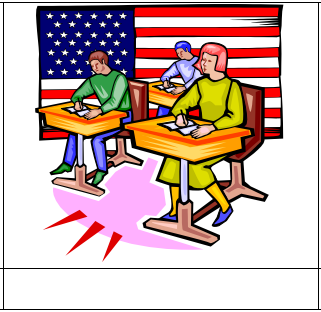 English
Citizenship class
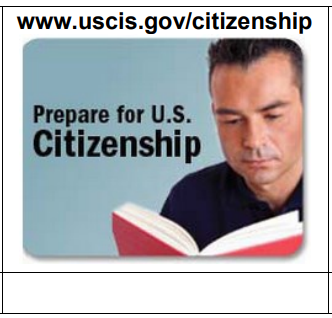 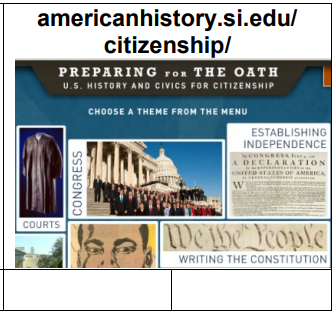 Resources
History
Civics
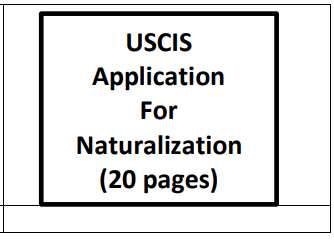 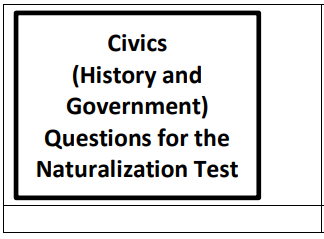 The N-400
The 100 questions
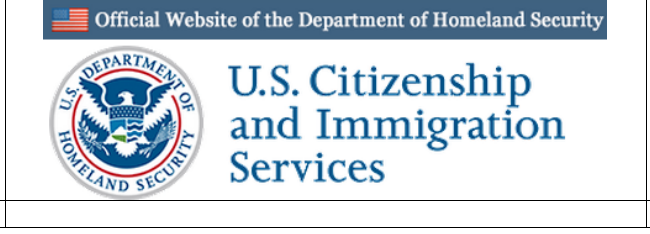 USCIS.gov
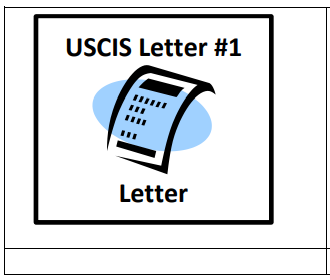 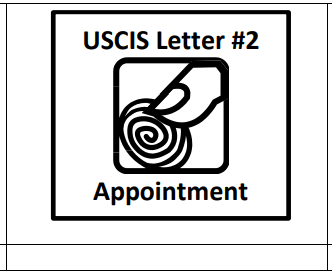 Receipt
Fingerprint
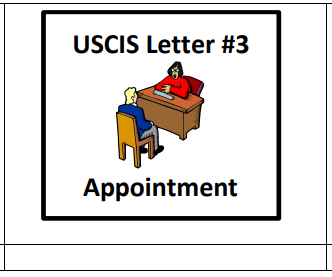 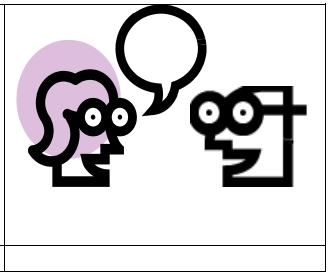 Interview
Speaking test
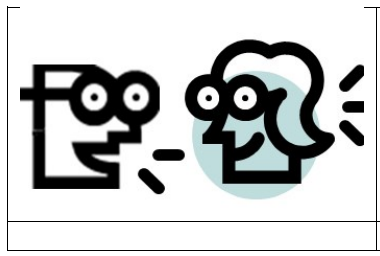 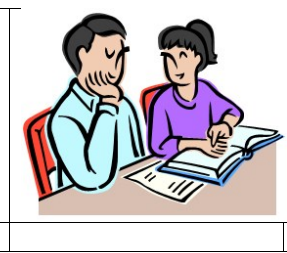 Reading test
Listening test
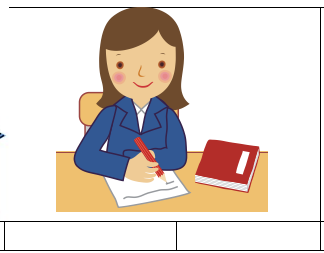 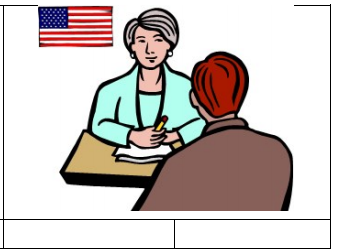 Civics
test
Writing
test
10 
questions
Dictation
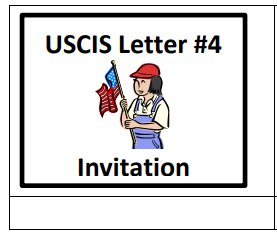 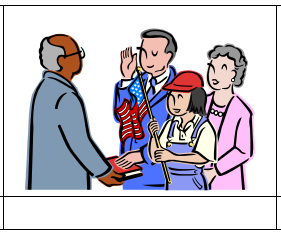 Oath ceremony
Oath of 
allegiance
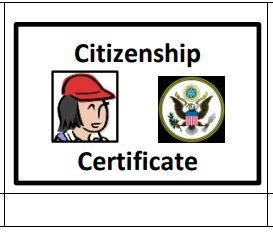 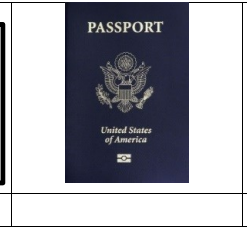 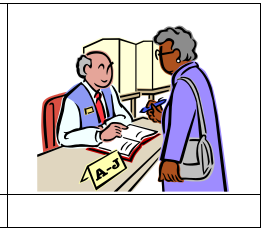 Naturalization
Apply for a 
US passport
Register to vote